New foods for a new food list
Not these, silly! These are already on there.
10/1/2016
1
How about these?
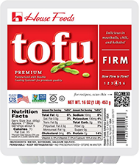 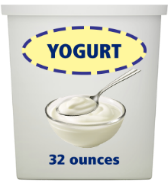 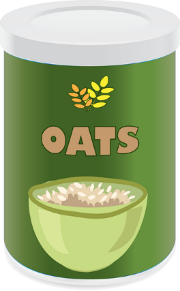 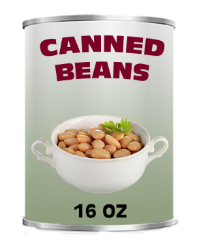 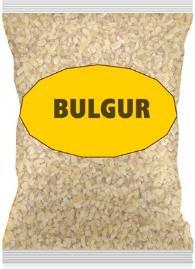 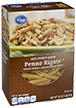 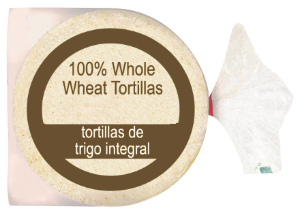 2
Let’s talk about…
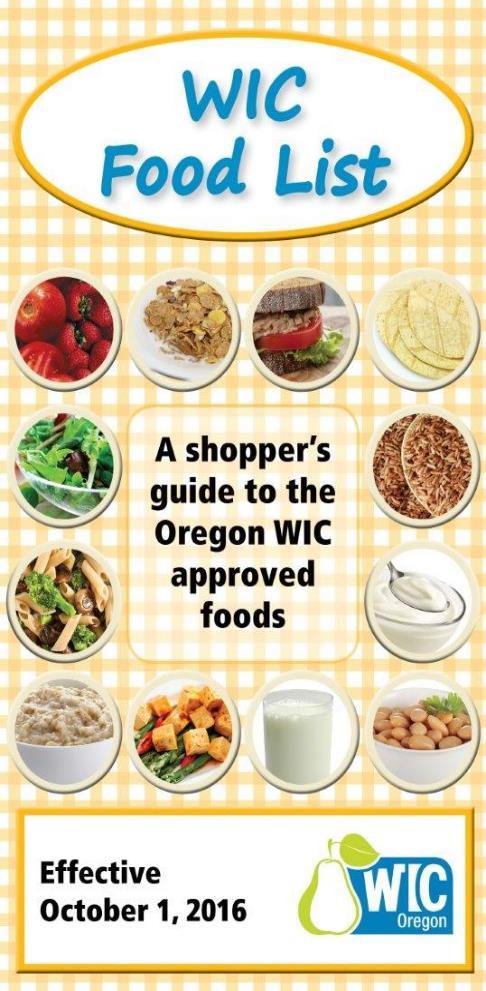 Why we changed the food list
What has changed on the food list
Assigning new foods in TWIST
How to share with cardholders
Troubleshooting potential shopping issues
3
Why did we change the food list?
What do you think needed changing?
4
Goals for the 2016 change in the Food List
Enhance the appeal of the WIC food package 
Include foods that appeal to older children 
Add food choices that are used commonly in different cultures
Decide if WIC can afford organic milk, organic baby food or cage-free eggs
Update the foods available, such as the cereal options
Embrace eWIC and decrease shopping issues, e.g. juice confusion
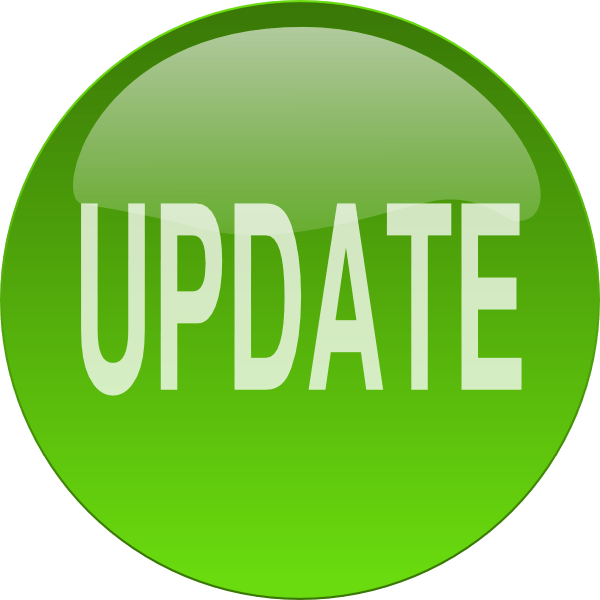 5
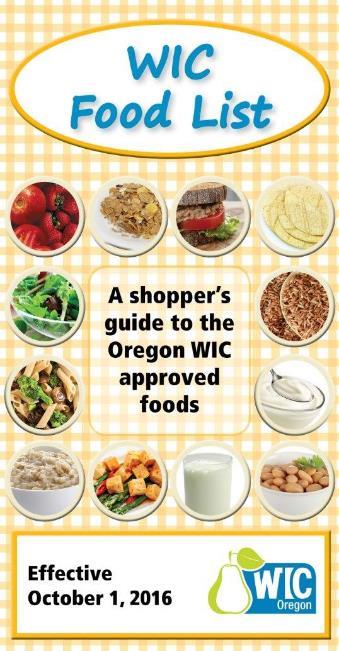 It takes a lot to authorize new foods for the food list!
6
How did we do?
Review a copy of the new food list and see what you think.
7
Let’s take a closer L       k
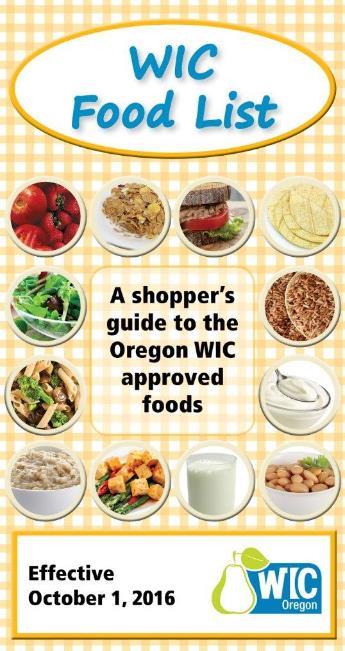 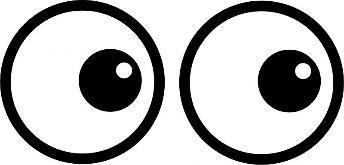 8
More shopping help
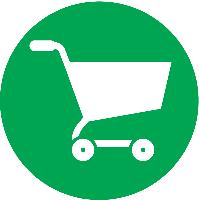 Prevents shopping issues at the store
9
Find the shopping tips
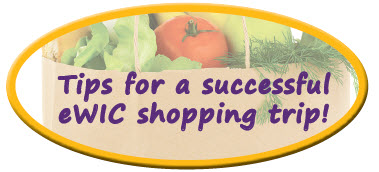 eWIC shopping
Whole grains
Milk
Cereal
Baby food
Fish
Tip:             

How might you use these?
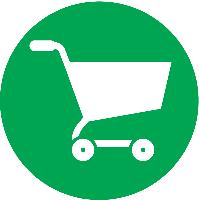 10
Find the size help
Milk
Yogurt
PB and beans
juice
Choose the right size!

How can you use these to help explain the allowed size containers?
11
Find the nutrition information
Oats
Canned beans
Juice
Baby food
Food facts!

How might these support nutrition education?
12
Find the buy or don’t buy?
Instead of “allowed” or “not allowed”
BUY


 DON’T BUY
13
Find the foods that require “these brands:”
Brand and type specific
Any brand
Whole grain pasta
Tortillas
Goat and soy milk
Tofu
Yogurt
Cereal
Juice
Baby food and cereal
Fish
Fruit and vegetables
Oats
Whole wheat bread
Brown rice 
Bulgur
Cow milk
Beans and peanut butter
Eggs
Cheese
14
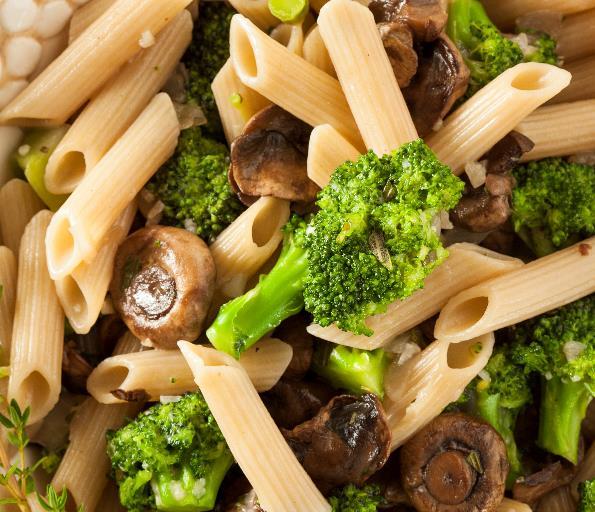 whole grains
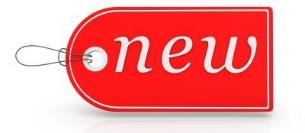 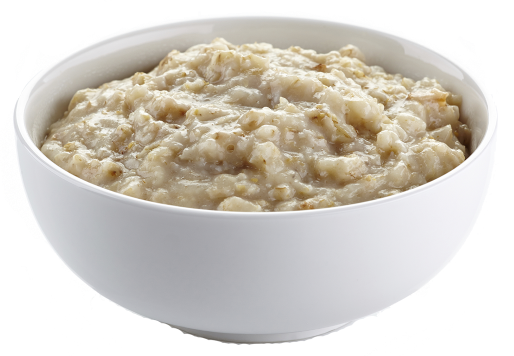 15
5 new whole grain options
Oats
Instant brown rice
Bulgur
Whole grain pasta
Whole wheat tortillas
With enough benefit balance cardholders can buy multiple types of grains.
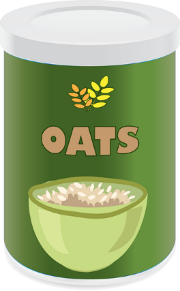 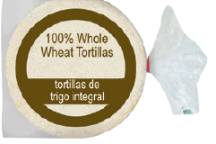 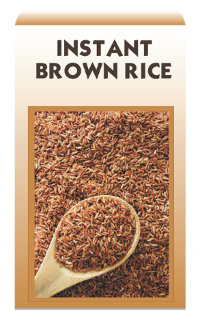 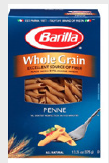 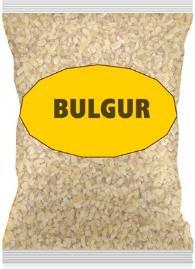 16
Change to benefit description
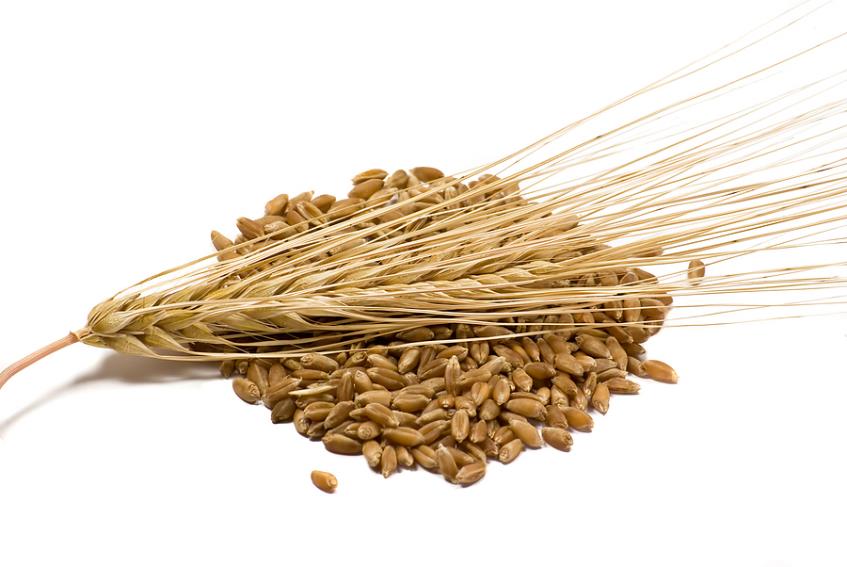 Benefits List and App description = “100% whole wheat bread or whole grains”
Receipt description = “Whole grains”
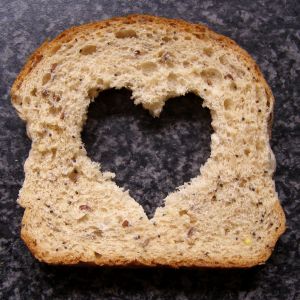 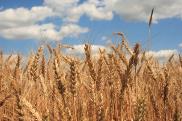 17
Oats
Cereal or whole grain?

Oatmeal in instant single serving packets = cereal

Oatmeal in a box, bag, or tub = whole grain
Includes quick, regular, or old fashioned oats
Most containers of oats are 18 or 42 oz. which makes it difficult to buy.
Look for brands that come in 16 oz. containers in your area.
E.g. Mom’s Best
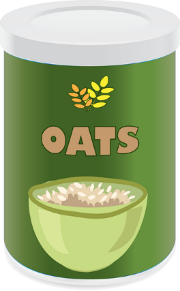 18
Instant brown rice
How might instant brown rice help WIC families? How is it different than regular brown rice?
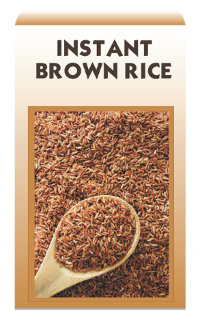 19
Bulgur
What recipes have you heard of for bulgur?
Tabbouleh?
Salads?
In place of rice?
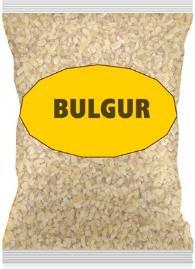 Did you know that bulgur is whole wheat that has been cracked, partially cooked, and then dried?
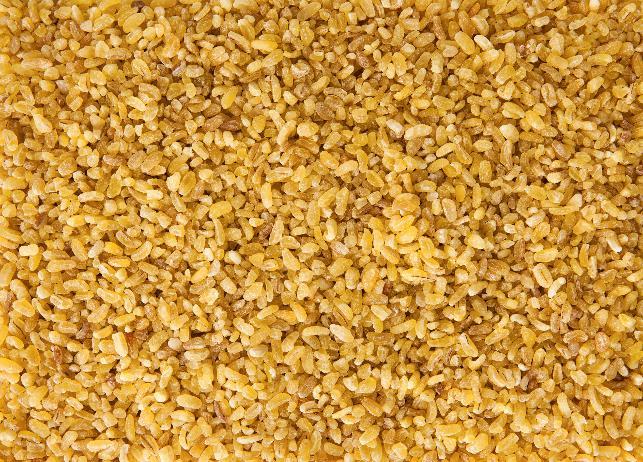 20
Whole grain pasta
What brands in the food list are you familiar with?

Where can you find these different brands?
Only specific brands and types allowed
The sizes we know will be on the Approved Products List are the 13.25 to 16 oz. boxes.
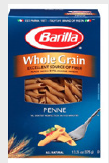 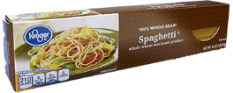 21
Whole wheat tortillas
What brands in the food list are you familiar with?

Where can you find these different brands?
Specific brands allowed
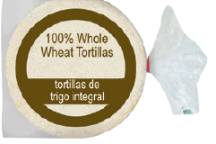 22
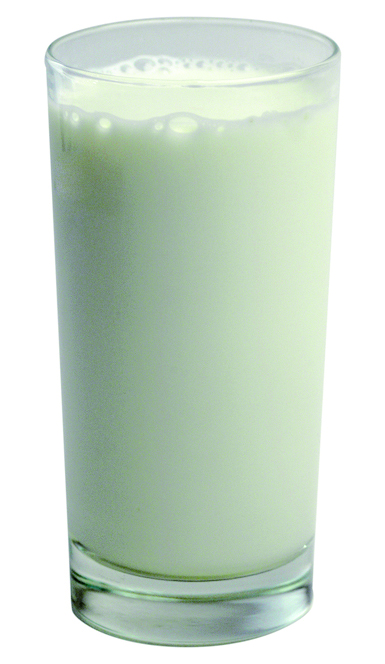 Milk and milk alternatives
23
New in this food list
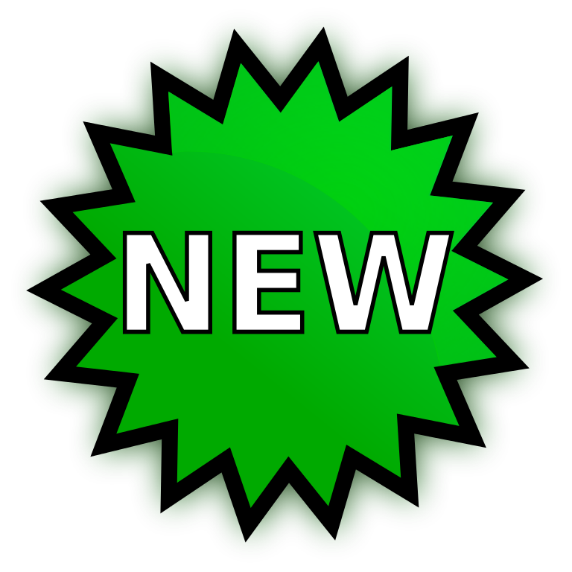 Graphics showing the sizes of evaporated and dry milk
Illustrations of the specific available goat milk types and container sizes 
Addition of tofu and yogurt to replace one quart of milk
24
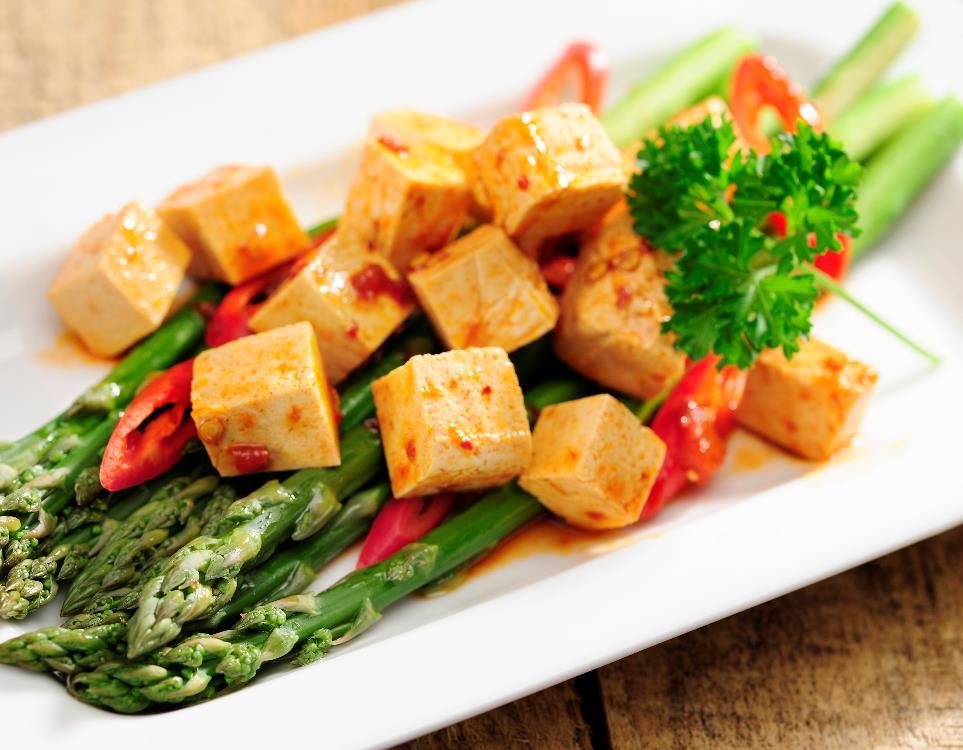 tofu
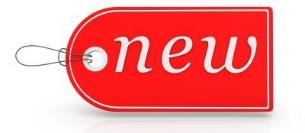 25
Tofu
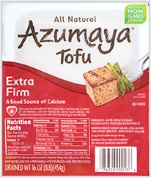 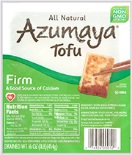 1 lb. (16 oz.) tofu replaces 1 quart of milk
Maximum that can be assigned is 1 lb. of tofu
Specific brands and textures only which meet nutrition requirements (e.g. calcium-set)   
Azumaya (firm & extra firm)
House Foods (firm, med firm, extra firm)
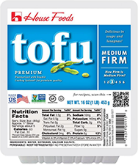 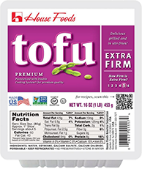 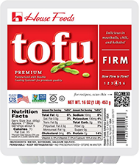 26
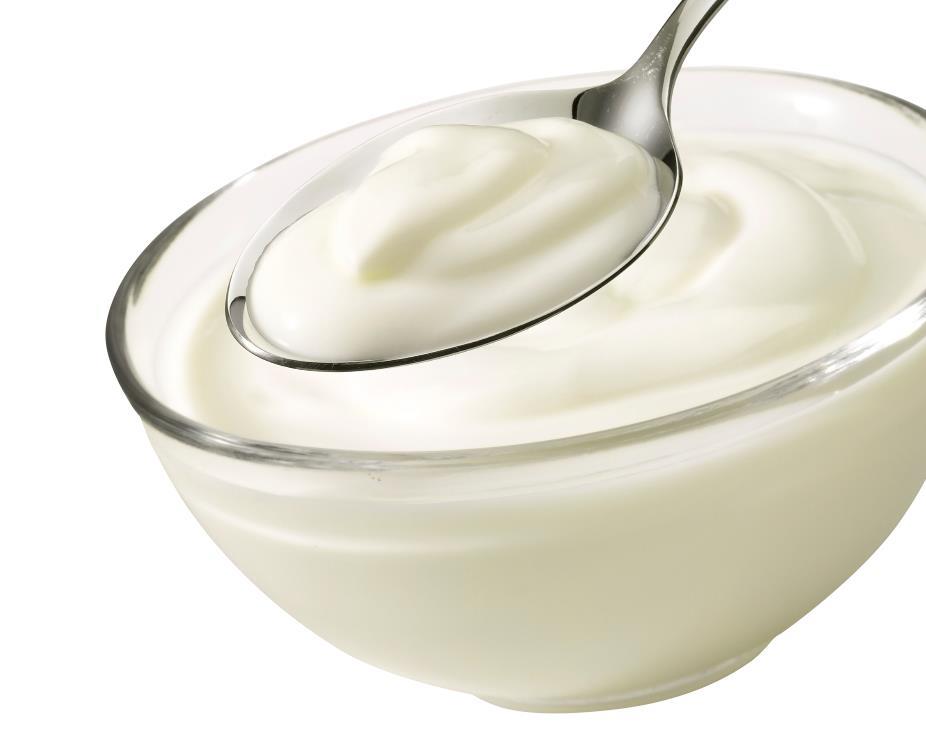 yogurt
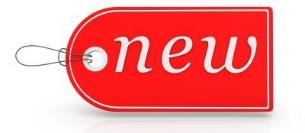 27
Yogurt
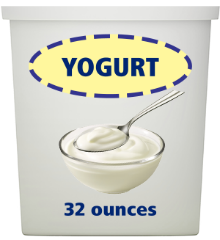 1 container (32 oz. ) yogurt replaces 1 quart of milk
Maximum that can be assigned is 1 container (32 oz.) yogurt
Can only get the quart size – no smaller containers allowed
Only certain brands meet the sugar limit for an 8 oz. serving 
USDA criteria 40 g; Oregon criteria  <35 g 
12 g of the sugar is from the milk itself
Flavors available:  Plain, vanilla, and strawberry
28
Getting the right yogurt
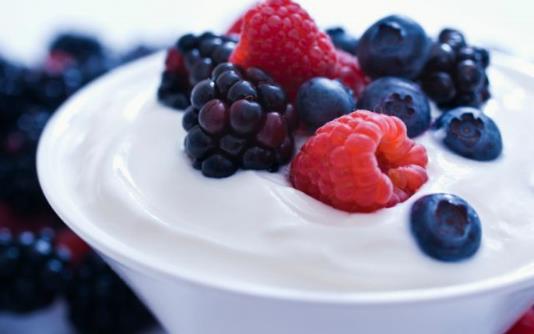 The new standard milk template for women and children 2 years and older will include 1 container of low or nonfat yogurt.
1 year old children can be assigned a milk module with 1 container of whole milk yogurt.
Check out the food list!

What brands and flavors are available in whole versus lowfat or nonfat yogurt?
29
canned beans
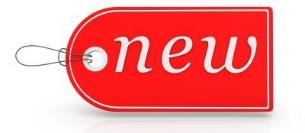 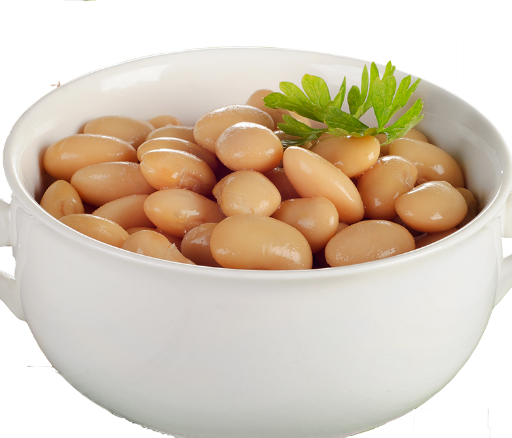 30
Change to benefit description
Benefits List and App description = “Peanut butter/dry or canned beans”
Receipt description = “Peanut butter/beans”
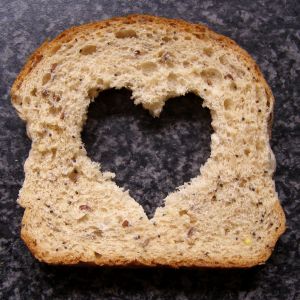 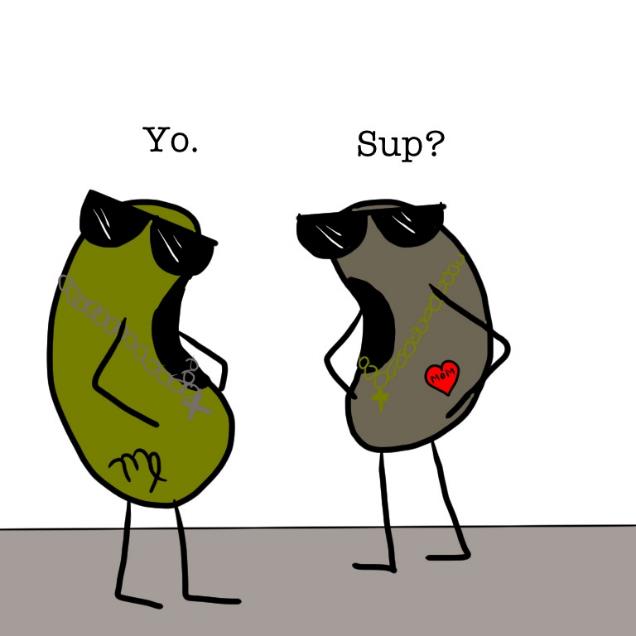 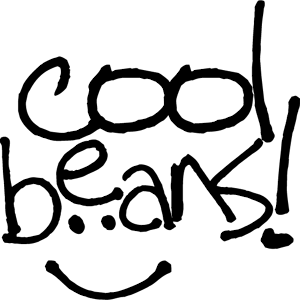 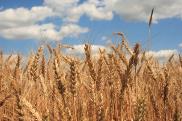 31
Canned Beans
4 cans of beans can be purchased instead of 1 lb. of dry beans or 1 jar of peanut butter.
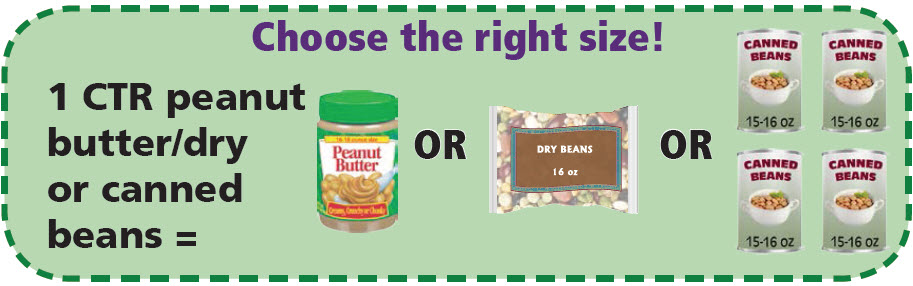 Note: If a cardholder chooses canned beans, they will need to get 4 cans, because they can’t get ¾ jar of peanut butter or less than 1 lb. of dry beans.
32
Cereal updates
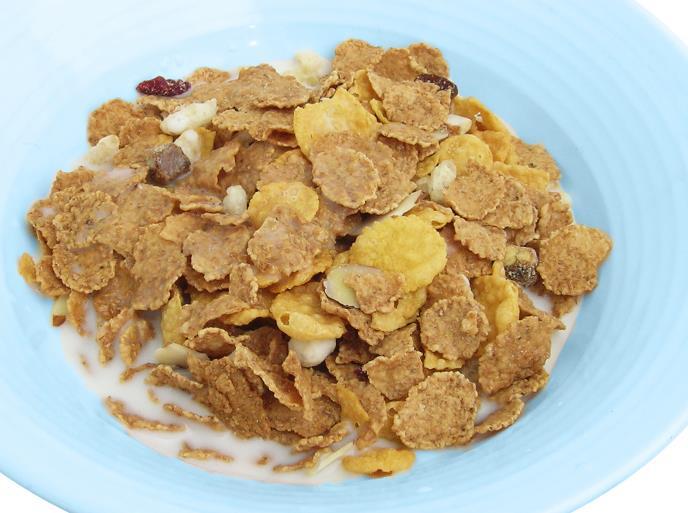 33
cereals
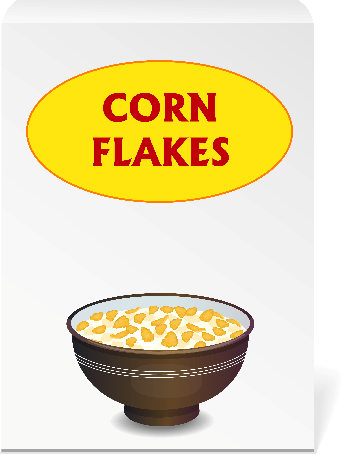 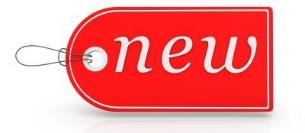 These cereals were most preferred between English and Spanish text survey respondents and met our cost criteria
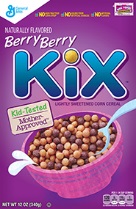 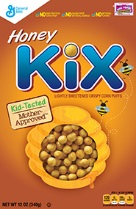 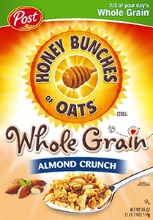 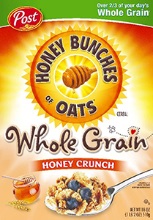 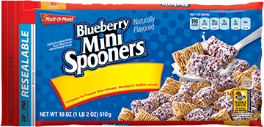 34
Cereal being removed
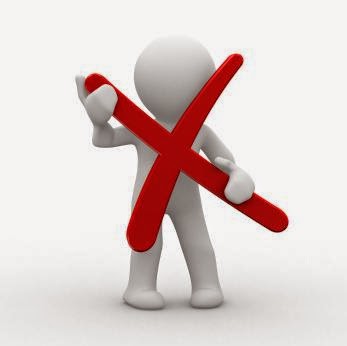 Frosted Mini-Wheats “Big Bite” 
Gluten Free Rice Krispies 
Banana Nut Crunch
Sunbelt Granola
Cinnamon Honey Bunches of Oats
Great Value Instant Oatmeal
Store brand Crispy Rice
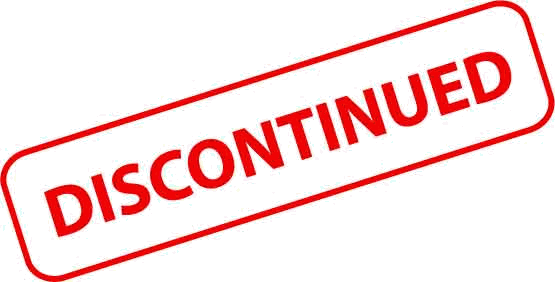 35
Juice
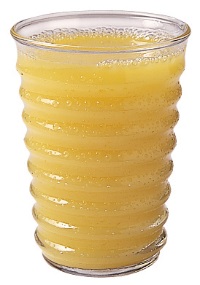 36
Juices
Check out the new juice layout on the food list.
16 oz. frozen juice has been removed to reduce confusion
Standard juice for women is 11.5 to 12 oz. frozen.
Standard juice for children is 64 oz. bottled.
You can select a template for the other type, although it  will be fewer total ounces.
The benefit balance will be for one or the other.
Some store brand juice blends with low redemption have been removed.
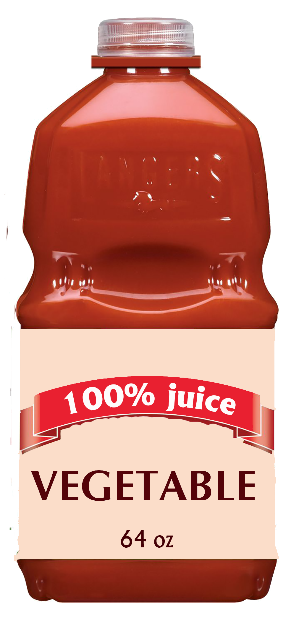 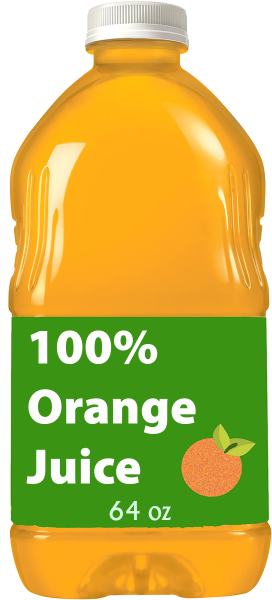 37
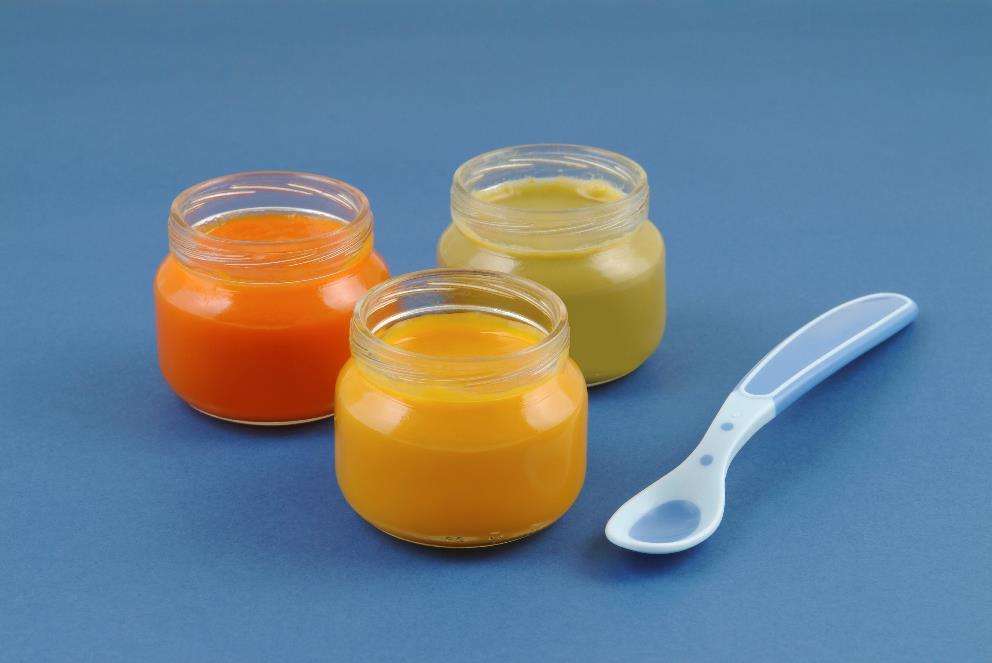 Baby food
38
baby food options
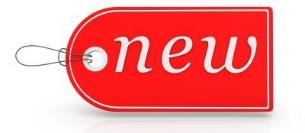 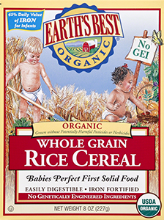 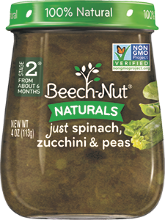 Adding organic options and Beech-Nut 100% Naturals to baby food category (organic in bold):
Baby food fruits & vegetables:  Beech-Nut (Classics and 100% Naturals, non-organic), Earth’s Best, Gerber (non-organic) and O Organics 
Baby food meat: Beech-Nut, Gerber,      O Organics
Baby cereal:  Beech-Nut, Earth’s Best, Gerber
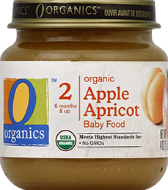 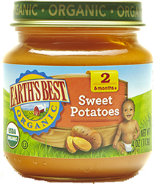 39
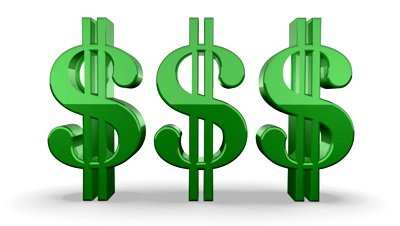 Some foods are still cost-prohibitive
Organic milk in Oregon costs 2 to 3 times the amount of non-organic milks, making organic milk cost-prohibitive. Milk produced by Oregon farmers, however, has no growth hormones (rbGH) and is a healthy choice for families.
We determined that the cost impact of offering eggs marketed as being “cage free” outweighed the benefit of providing these in WIC. All eggs provide the same nutrition benefit, but cage free eggs did not support our commitment to fiscal responsibility.
40
Remind me what was removed?
Review the handout “Discontinued – List of foods coming off the Food List Oct. 1, 2016”
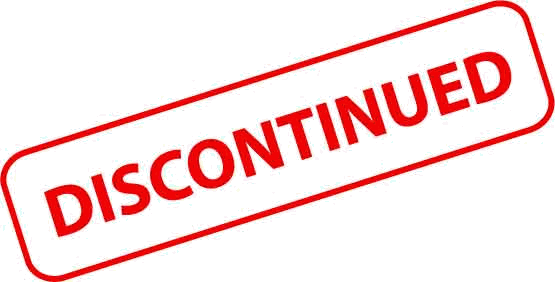 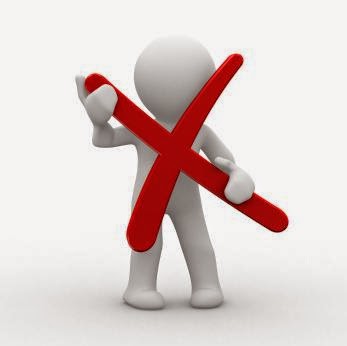 41
Assigning in   TWIST
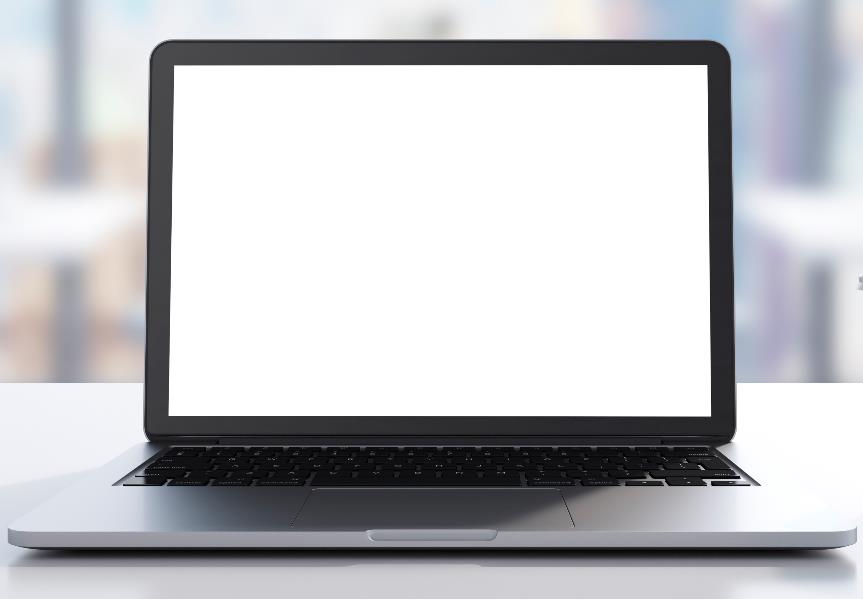 42
Standard packages and templates
Review the “Standard Food Packages” job aid
Review the “Food Package and Template Codes” job aid
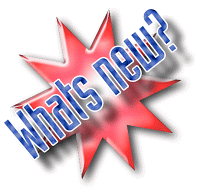 What’s different?
43
Templates in TWIST
Most new foods will be available for the cardholder to select without a change in food templates:
Whole grains
Canned beans
New cereals
New baby food options
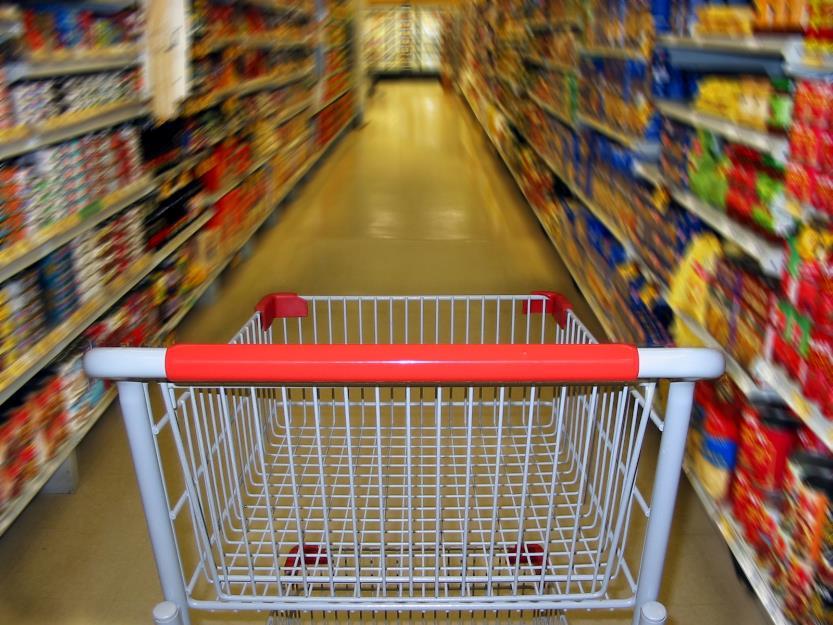 44
Changing to a new Standard Food Package
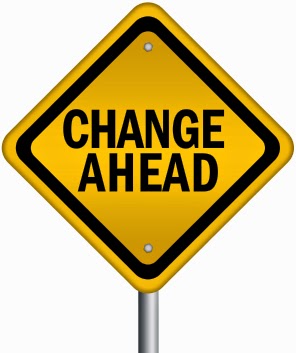 The new standard milk template for women and older children will include yogurt.
The new standard will forecast in TWIST automatically at the participant’s next recert appointment.
You can change to a new template at any time, forecast, and reissue benefits.
If benefits have been spent but there is adequate milk benefit left, you can use the “Modify” function to assign yogurt and/or tofu.
45
Templates in TWIST
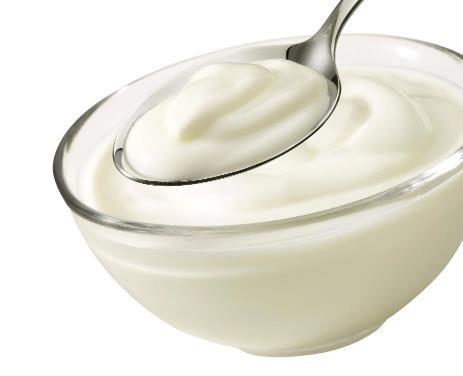 Y
A milk template will need to be selected to provide yogurt or tofu.
Yogurt templates will have a “Y” in the template code
Tofu templates will have a “T” in the template code
All milk types will have a template available with yogurt or with yogurt and tofu, with and without cheese.
You will need to use the modify function to assign acidophilus milk or tofu without yogurt.
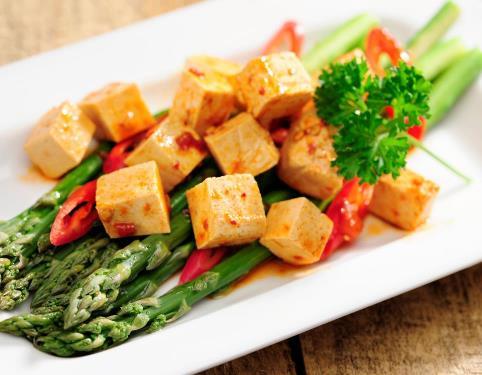 T
46
How will you talk with cardholders?
“What makes Oregon WIC foods so special?”
47
Make a plan
How will you share information about the new food list with cardholders?
When will your agency offer to change to a new milk template with yogurt or tofu?
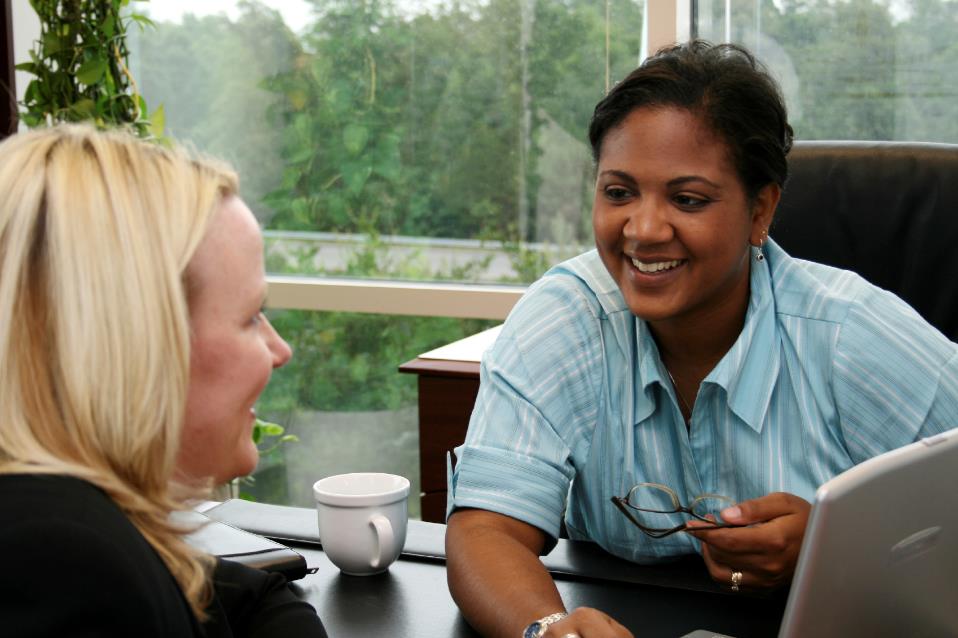 48
How can you market the changes to the food list to families?
Review the “What makes Oregon WIC foods special?” handout.
Consider:
Which of the food list changes might appeal to families with older children?
What foods might help address some specific parent concerns you have heard?
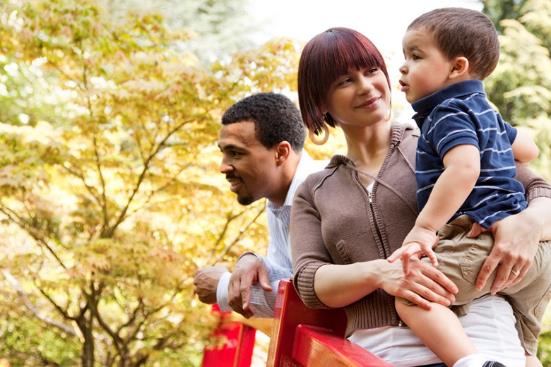 49
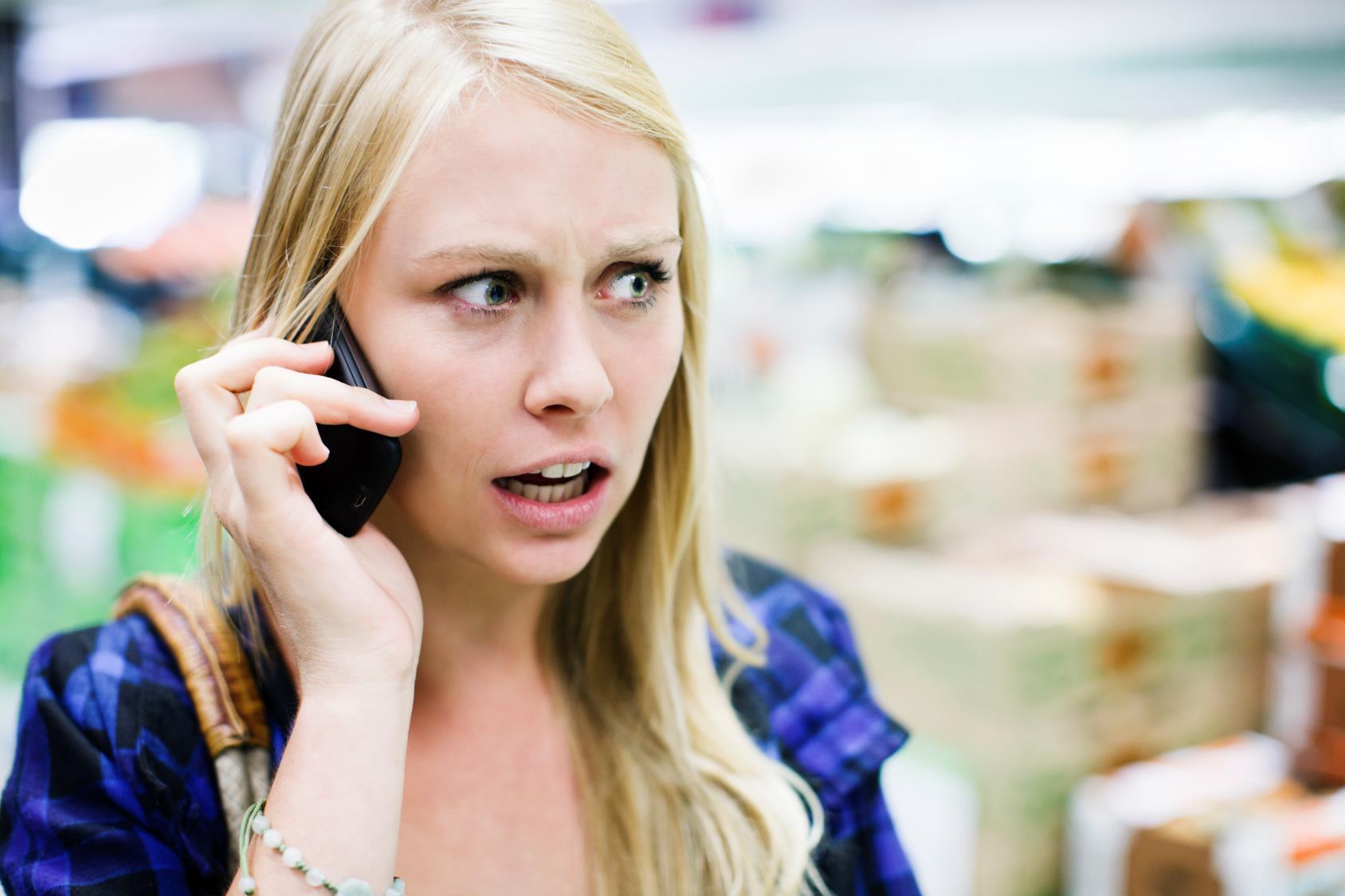 Troubleshooting shopping issues
50
New foods will mean new shopping issues
We can expect that there will be missing UPC’s for new foods that are not brand specific.
Oats
Instant brown rice 
Bulgur
Canned beans
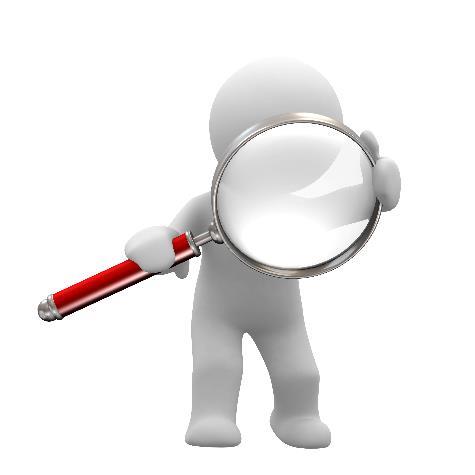 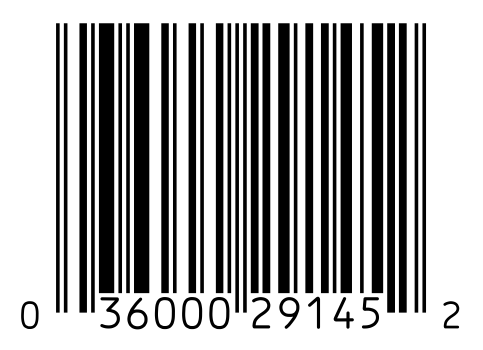 51
New foods will mean new shopping issues
We can expect that there will be confusion about the specific brands or sizes of new foods.
Whole grain pasta
Whole wheat tortillas
Tofu
Yogurt
Cereal
Baby food and cereal
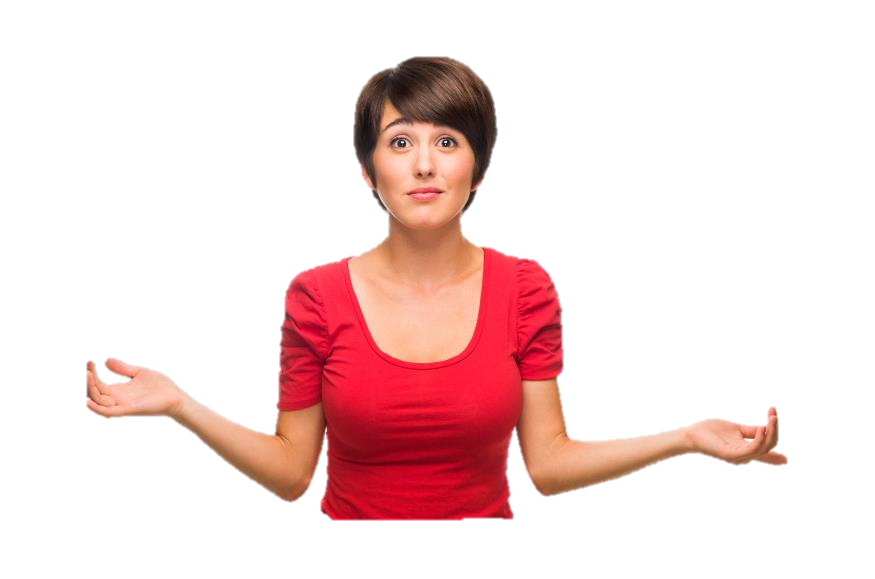 52
New foods will mean new shopping issues
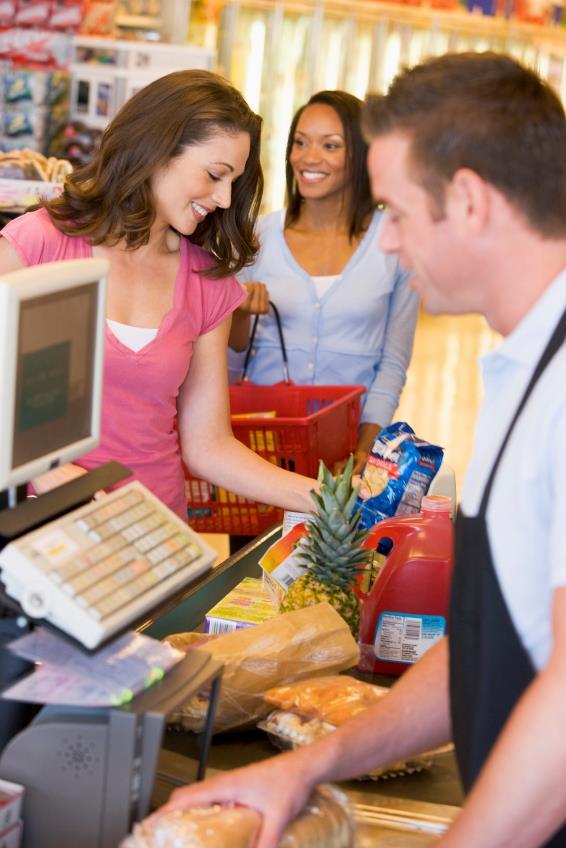 We can expect that cashiers may not be familiar with the new foods.
53
What can you do to help prevent shopping issues?
Shopper education is key.
Food list
Benefit balance (Benefits List, WICShopper app, website or customer service line)
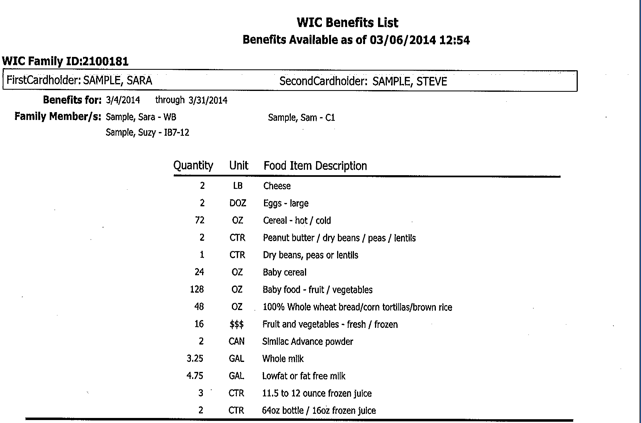 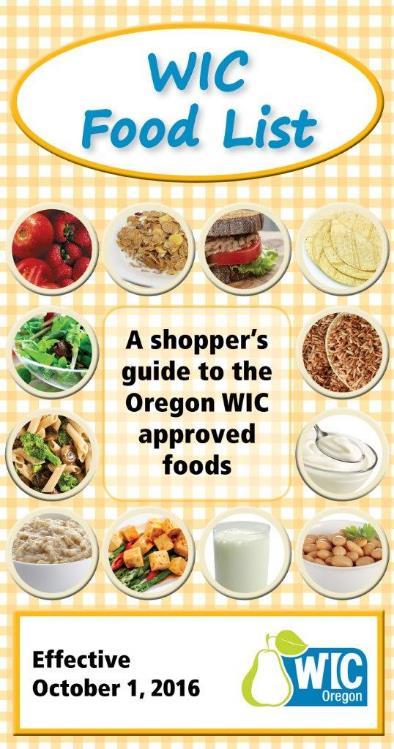 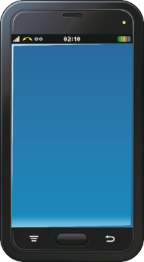 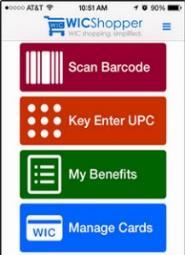 54
How can you help if a cardholder reports an issue?
Review the “Troubleshooting shopper issues” handout.
Use a recent issue you heard from a cardholder as a case study. Investigate the issue using the steps on the handout?
What was the issue?
How did you handle it?
What information, if any, did you need to solve the issue?
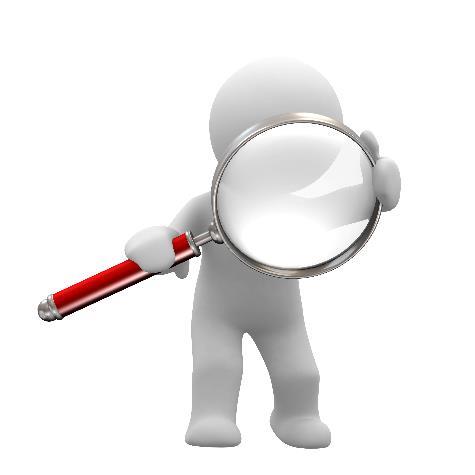 55
Your three choices for documentation
56
Remember: The cashier only knows 3 things
The balance for the benefit is there – or not
The UPC scanned is in my system – or not
The eWIC card and PIN either works – or not
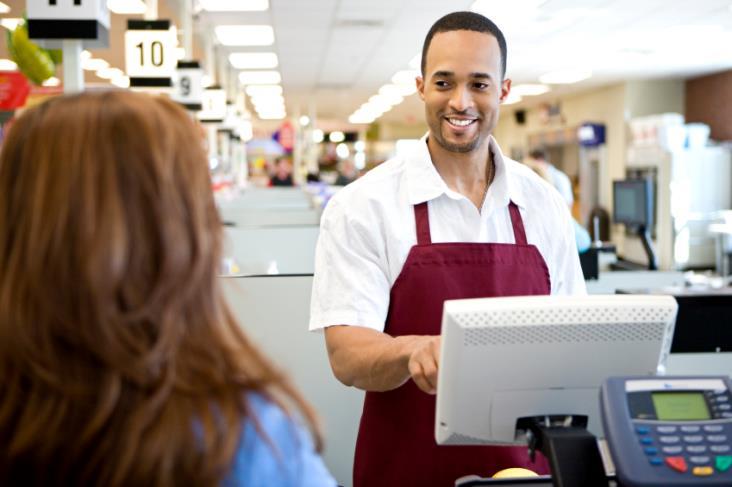 And the cashier can’t change any of these things!
57
Make sure cardholders know they don’t have to buy it, if they don’t want to!
58
New tool for troubleshooting – WIC Direct
Each agency will be given an opportunity to obtain a login for limited access to WIC Direct, our banking contractors secure website to check participant transaction details.
You will not be able to change anything in WIC Direct.
Find out who in your agency has access to WIC Direct.
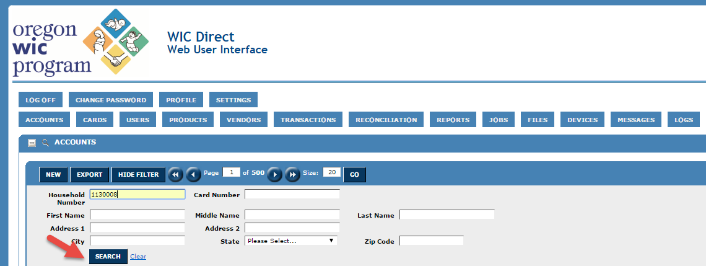 59
WIC Direct versus TWIST
Remember:
TWIST shows the same information as WIC Direct for benefit balances and card/cardholder information.
TWIST is much easier to access and understand.
The only information in WIC Direct that is not in TWIST is specific transaction information or  PIN attempts (card locks.)
You will still need to contact App Support or submit a complaint if you want or need to verify an issue in WIC Direct.
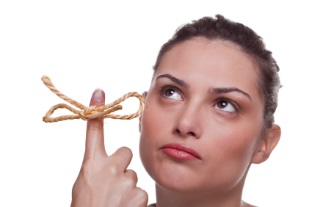 60
Case Study 1 – Winona at Winco
Winona tried to buy bulk whole wheat spaghetti at Winco. When she got to the checkout stand, her spaghetti didn’t ring up as a WIC food. She had plenty of whole grain benefit balance and couldn’t figure out why she couldn’t buy her pasta.
What steps would you take to investigate this?
What was the issue?
What help would you offer Winona?
61
Case Study 2 – Sophia at Safeway
Sophia had 128 oz. of baby food fruits and veggie benefits when she went to Safeway. She knew that she could get organic baby food now. She took 16 jars of Gerber organics to the check stand and was told that she would have to pay for them with her own money.
What steps would you take to investigate this?
What was the issue?
What help would you offer Sophia?
62
Case Study 3 – Walter at Walmart
Walter had asked for yogurt for his 15 month old son. When he went to Walmart, he brought a 32 oz. container of Dannon Whole Milk Strawberry yogurt to the cashier. He was told that he didn’t have enough benefits to get that yogurt, even though his balance showed yogurt.
What steps would you take to investigate this?
What was the issue?
What help would you offer Walter?
63
Case Study Answers
You can not buy bulk items with WIC. Pasta is brand and type specific. (Shopper error)
Baby food is brand specific and Gerber Organics are not approved. Sofia could have purchased O Organics baby food, a brand that Safeway carries, or ask to have the baby food removed before she approved her WIC purchase if she didn’t want to pay for it with some other tender. (Shopper error)
Walter’s son is under 2, so he needs whole milk yogurt. There are very limited whole milk yogurts available because of the sugar limit. There is no strawberry and the only Dannon flavor is plain. Cashiers may give incorrect reasons why the food was denied since they don’t get those details from their system. (Shopper error)
64
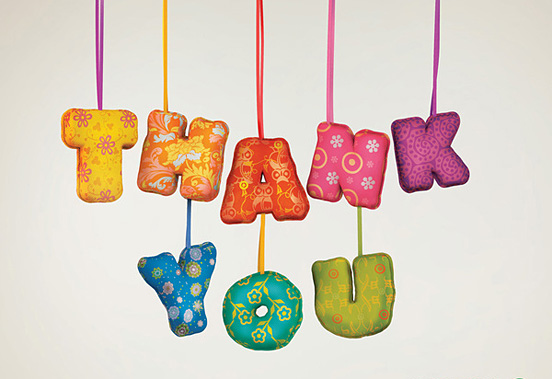 And please call if you have other questions!
65